AARC pilots Platform
Authentication and Authorisation for Research and Collaboration
Niels van Dijk
Paul’s sidekick
Technical Project Manager, SURFnet
AARC General Meeting
03 November 2015
AARC pilot platformGoals
For all outward facing pilots we should run on a platform with ‘enough’ attention to security, branding and availability
Production VM platform
VPN access and key based AuthN
Real certificates
Real AARC DNS
Use appropriate logo’s
Provide some basic services for testing
As AARC will not run services in the long run, we should aim for reproducibility so VOs or others can pick up our results
Document the setup in the AAR wiki
Discuss setup proposal with peers
Install using tools like e.g. JENKINS, PUPPET or ANSIBLE for deployment

Development work may be done wherever you like
2
AARC pilot platformResources
~okeanos IaaS platform, kindly provided by GRnet
Resources available
VMs: 30
Hard Disk Storage 500.0 GB 
CPUs: 50 
RAM: 60.0 GB 
Private networks: 10 
Public IPs: 30 

AARC  OS Images will become available preconfigured with VPN & SSH access, FW and NTP and uptime monitoring enabled
CentOS 7
Debian 8.x
Ubuntu 14.04 LTS
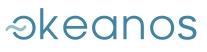 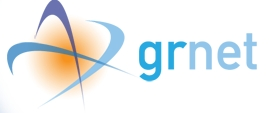 3
AARC pilot platformAccess, DNS and certificates
Access:
VPN based on ZeroTier (clients: https://www.zerotier.com/download.shtml)
SSH & sudo based on pubkey only	(Service for providing pubkeys will be available shortly)
All ports available within VPN subnet (no firewalling)
HTTPS publicly available by default
Other public ports upon request

DNS - *.pilots.aarc-project.eu
Please put the DNS name(s) you need in the pilot description 
HTTPS Certificates: *.pilots.aarc-project.eu
Use a star certificate for all aarc pilots
Do NOT use this for SAML signing! (selfsigned Certs is good)

Support
Office Hours, Best effort
Use AARC Pilot Gitlab for request and issues
4
AARC pilot platformTesting Services
Test IdP(s)
AARC Shibboleth IdP – with test users 
AARC SimpleSAMLphp IdP – with test users 
AARC Mujina IdP – on the fly IdP provisioning	(https://github.com/OpenConext/Mujina)
UnitedID 	(http://unitedid.org/about/)
Test SP
SimpleSAMLphp; just showing received attributes

Metadata registration
Metadata for SPs and IdPs must be registered in REEP 
	(https://reep.refeds.org/)
Test IdPs will accept any AARC SP in REEP

Central Discovery Service
uses REEP

Do we need eduGAIN integration for Pilots?
5
AARC pilot platformHow do I get this?
Think trough your setup
Write down your pilot plan in the template and discuss planning with your Pilot activity lead and Paul
Request resources via AARC gitlab
6
karl.meyer@geant.org